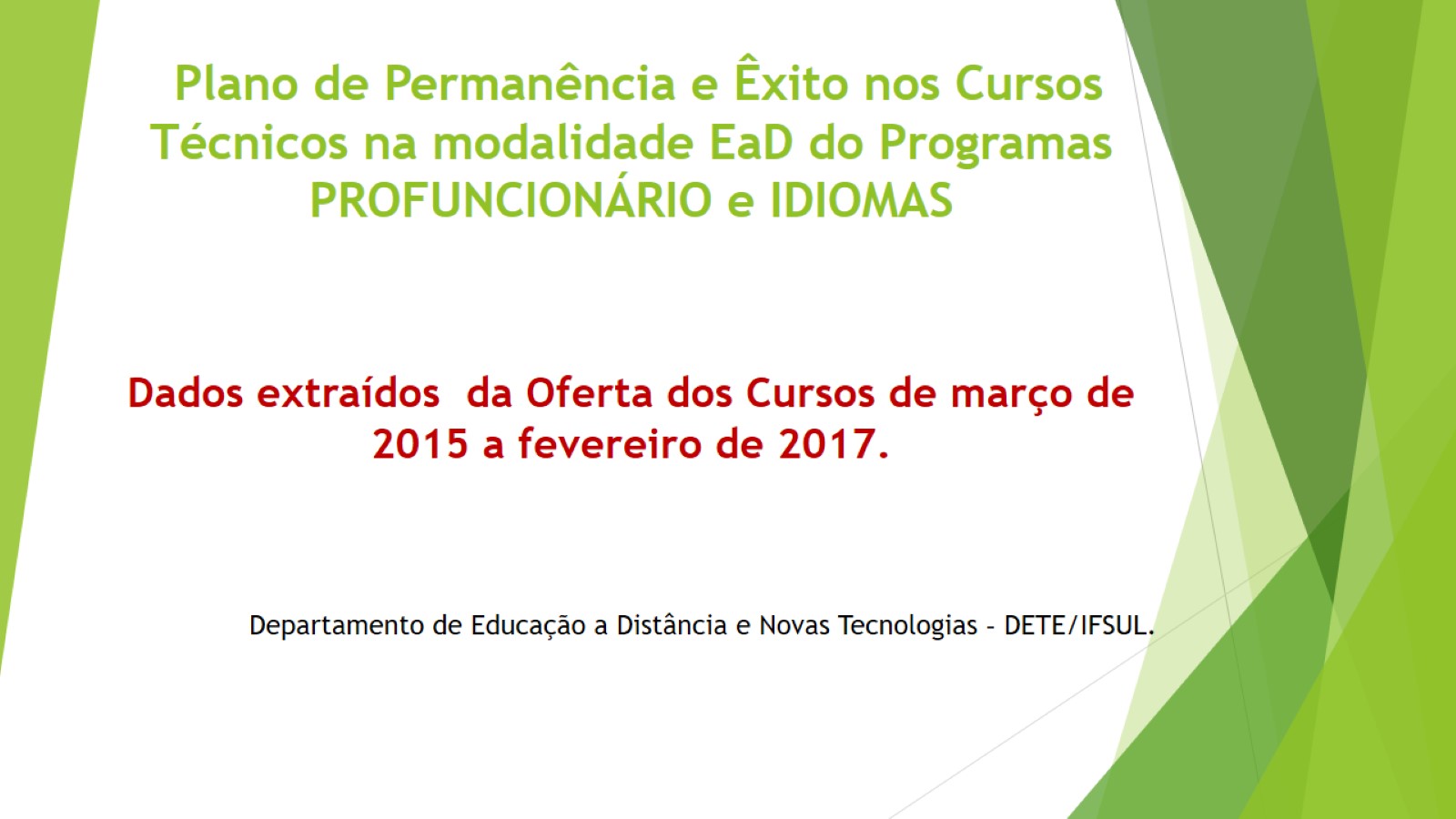 Plano de Permanência e Êxito nos Cursos Técnicos na modalidade EaD do Programas PROFUNCIONÁRIO e IDIOMAS  Dados extraídos  da Oferta dos Cursos de março de 2015 a fevereiro de 2017.
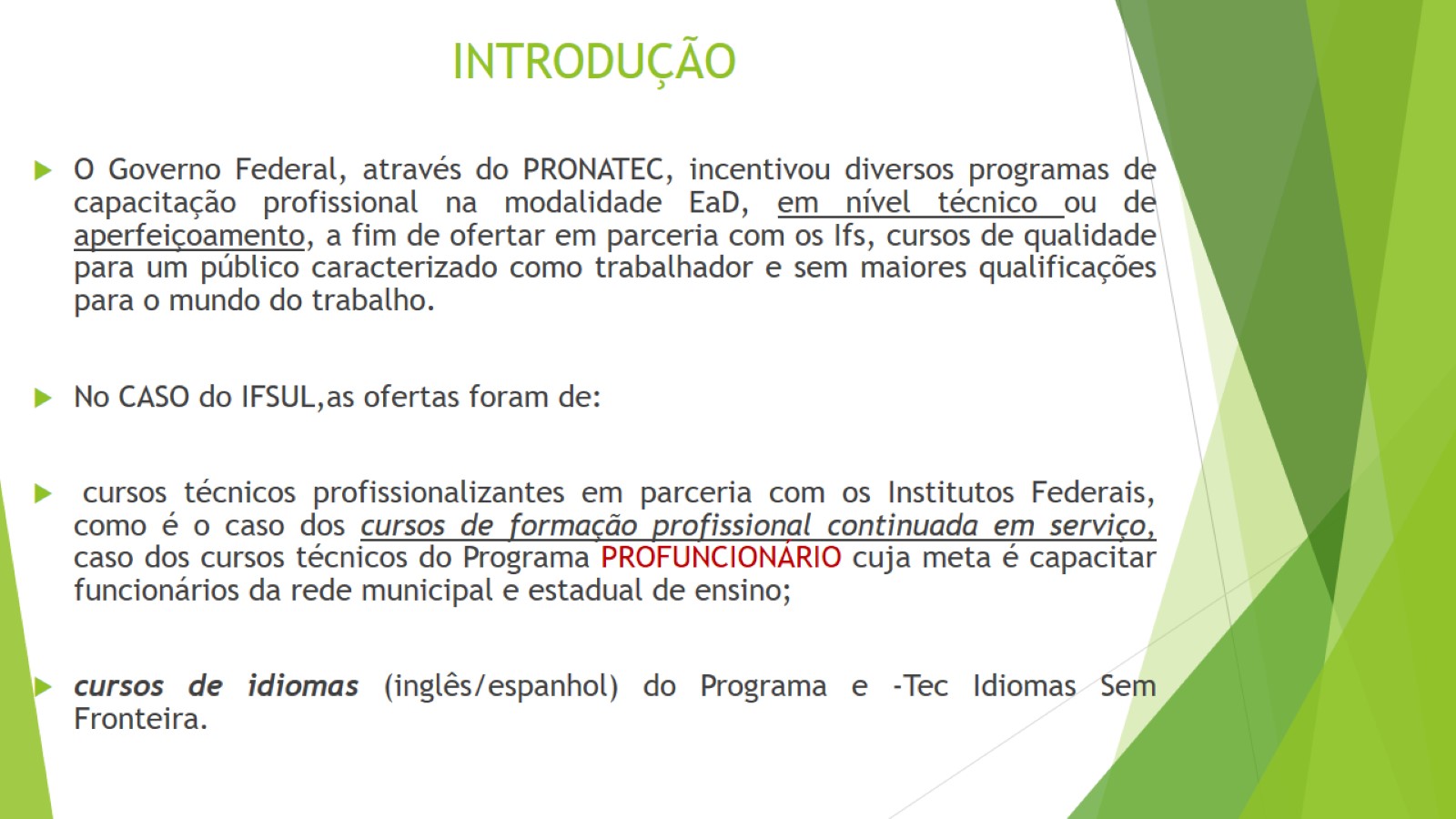 INTRODUÇÃO
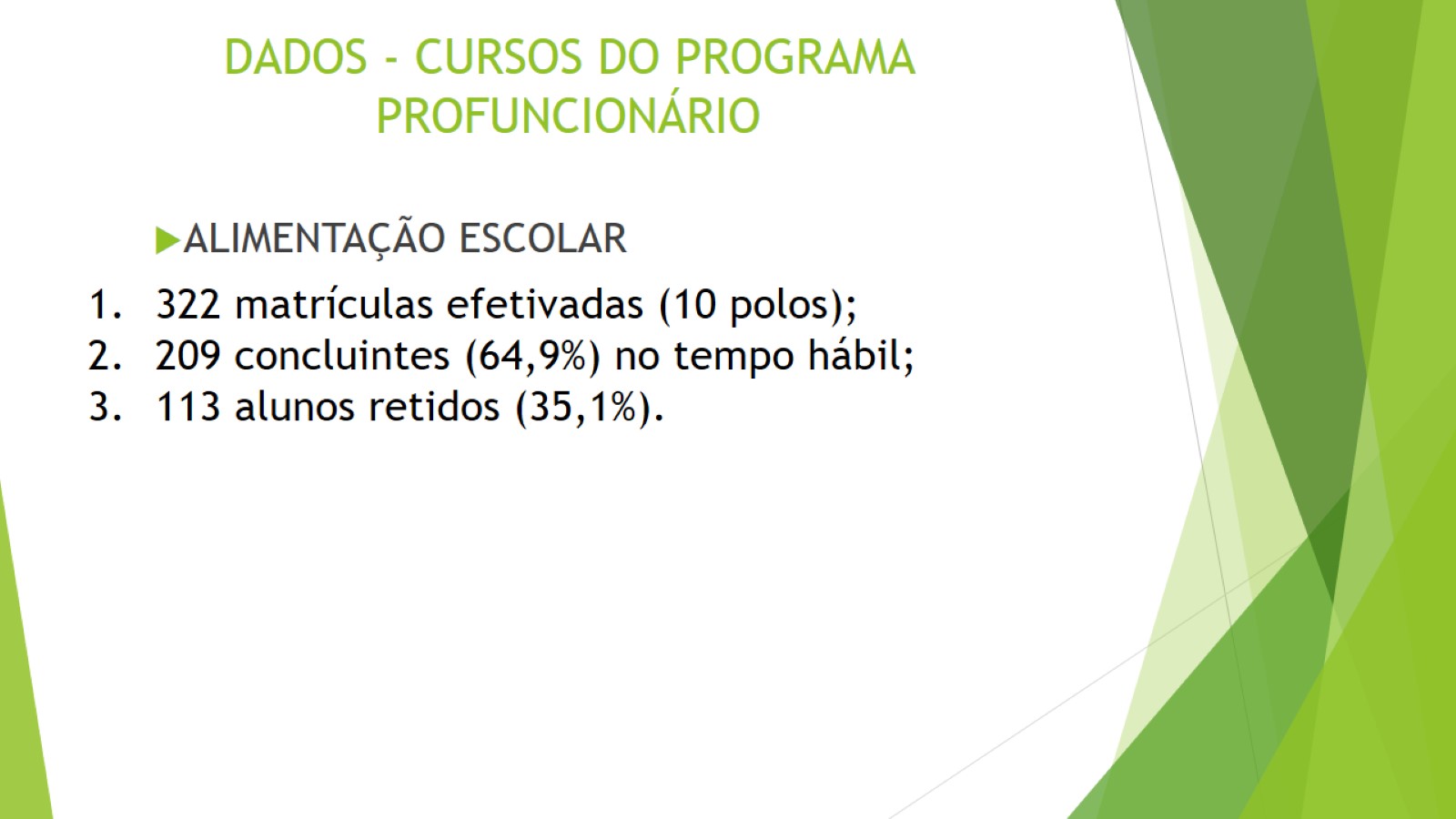 DADOS - CURSOS DO PROGRAMA PROFUNCIONÁRIO
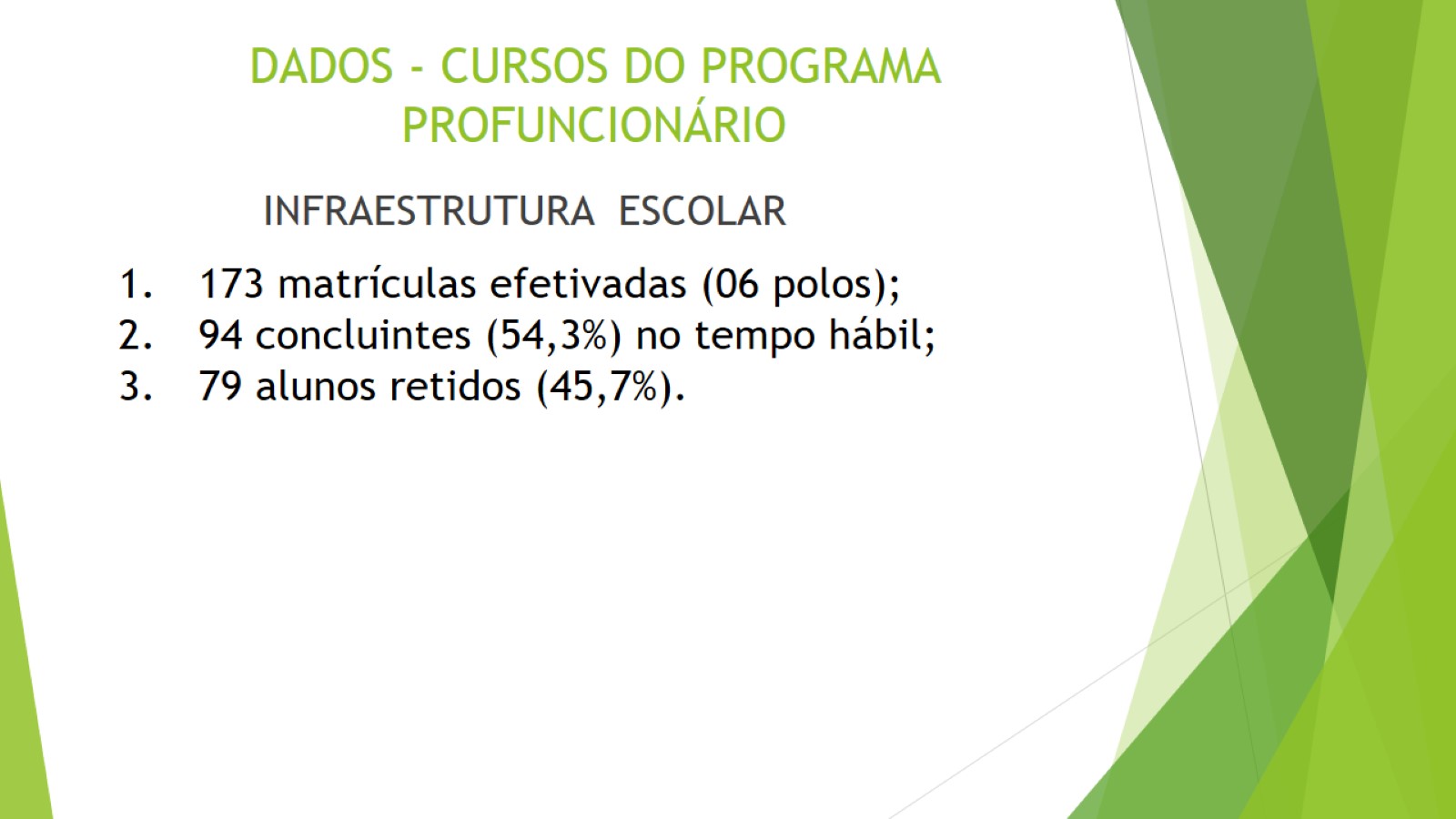 DADOS - CURSOS DO PROGRAMA PROFUNCIONÁRIO
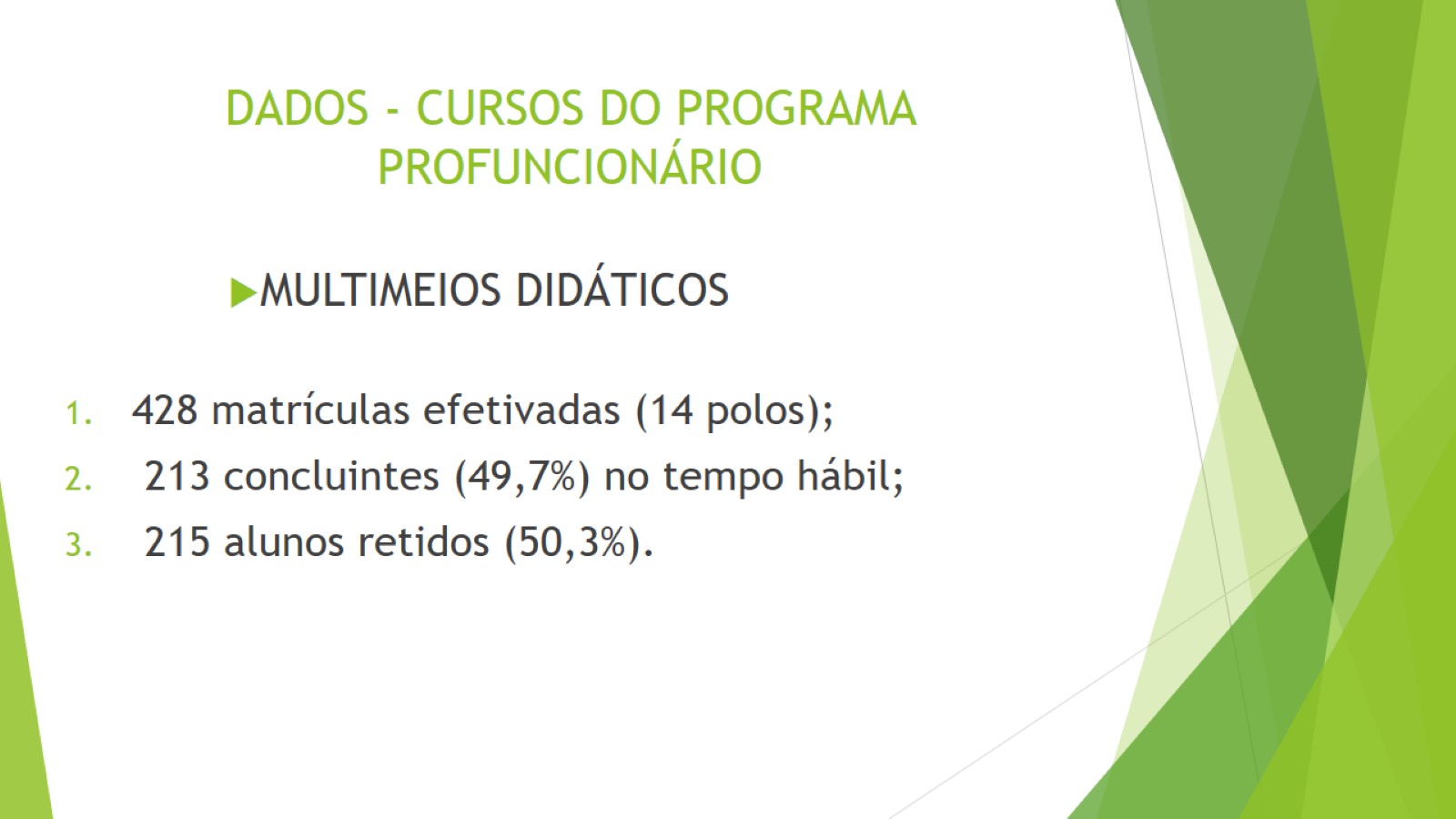 DADOS - CURSOS DO PROGRAMA PROFUNCIONÁRIO
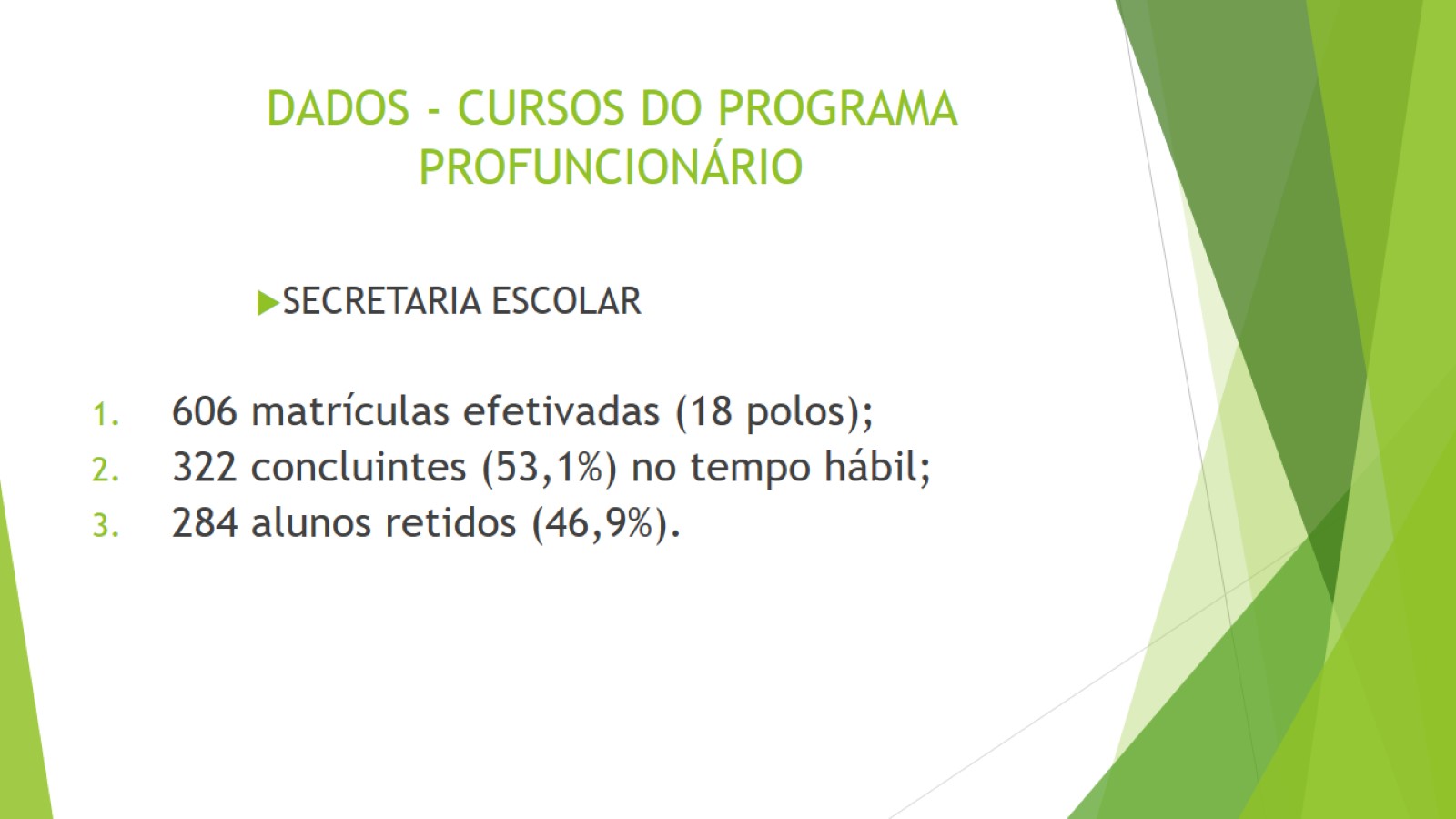 DADOS - CURSOS DO PROGRAMA PROFUNCIONÁRIO
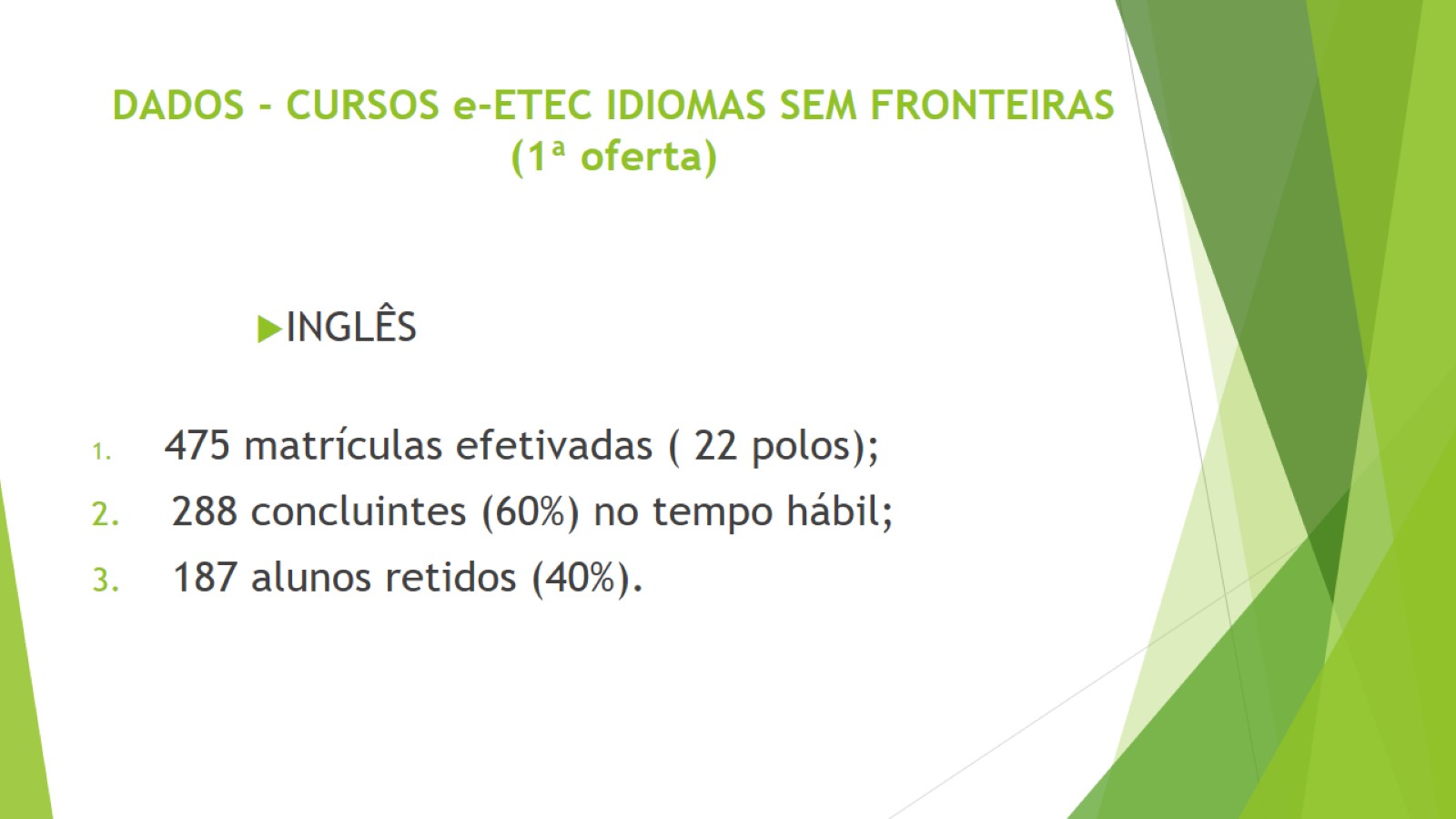 DADOS - CURSOS e-ETEC IDIOMAS SEM FRONTEIRAS (1ª oferta)
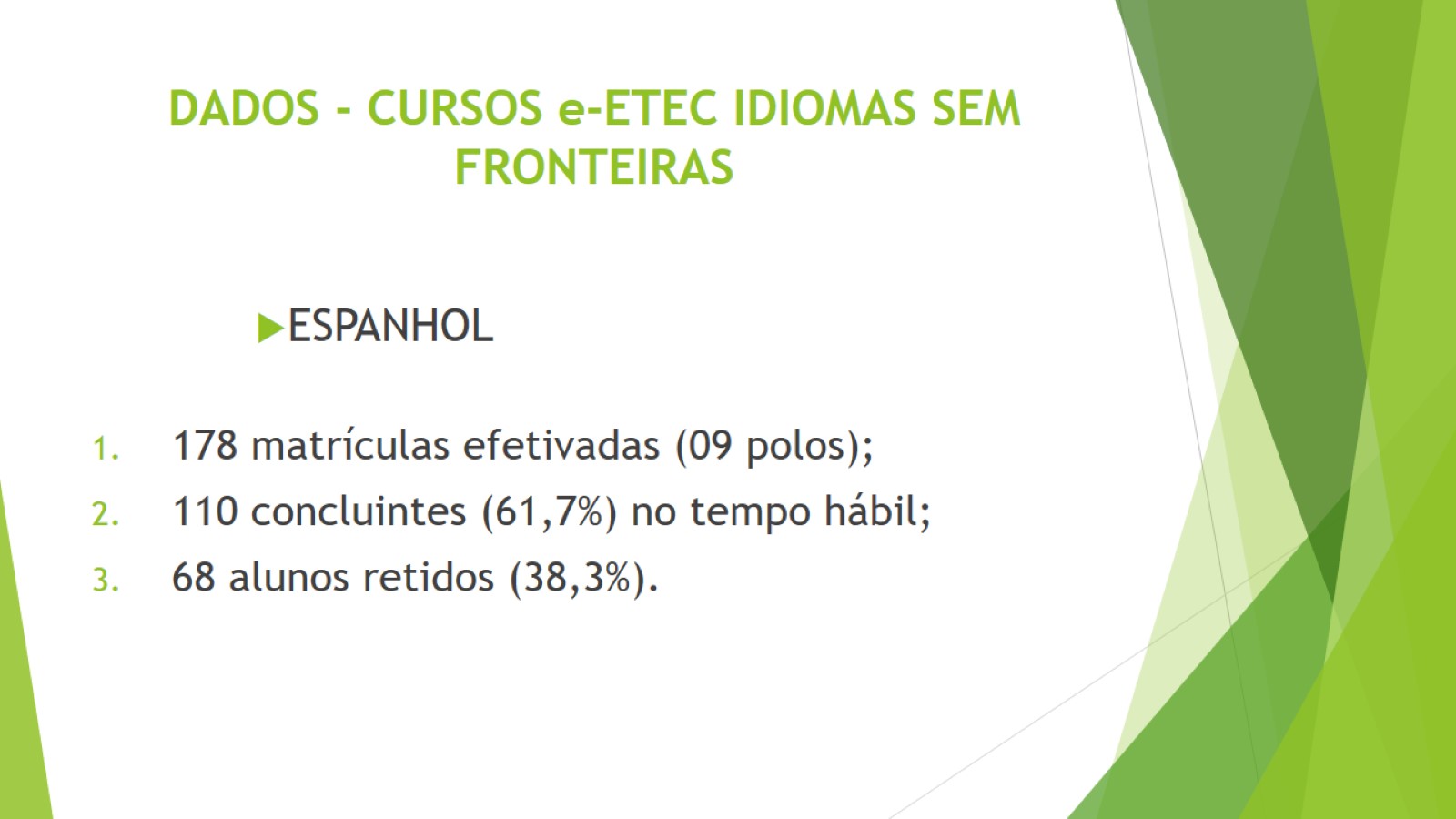 DADOS - CURSOS e-ETEC IDIOMAS SEM FRONTEIRAS
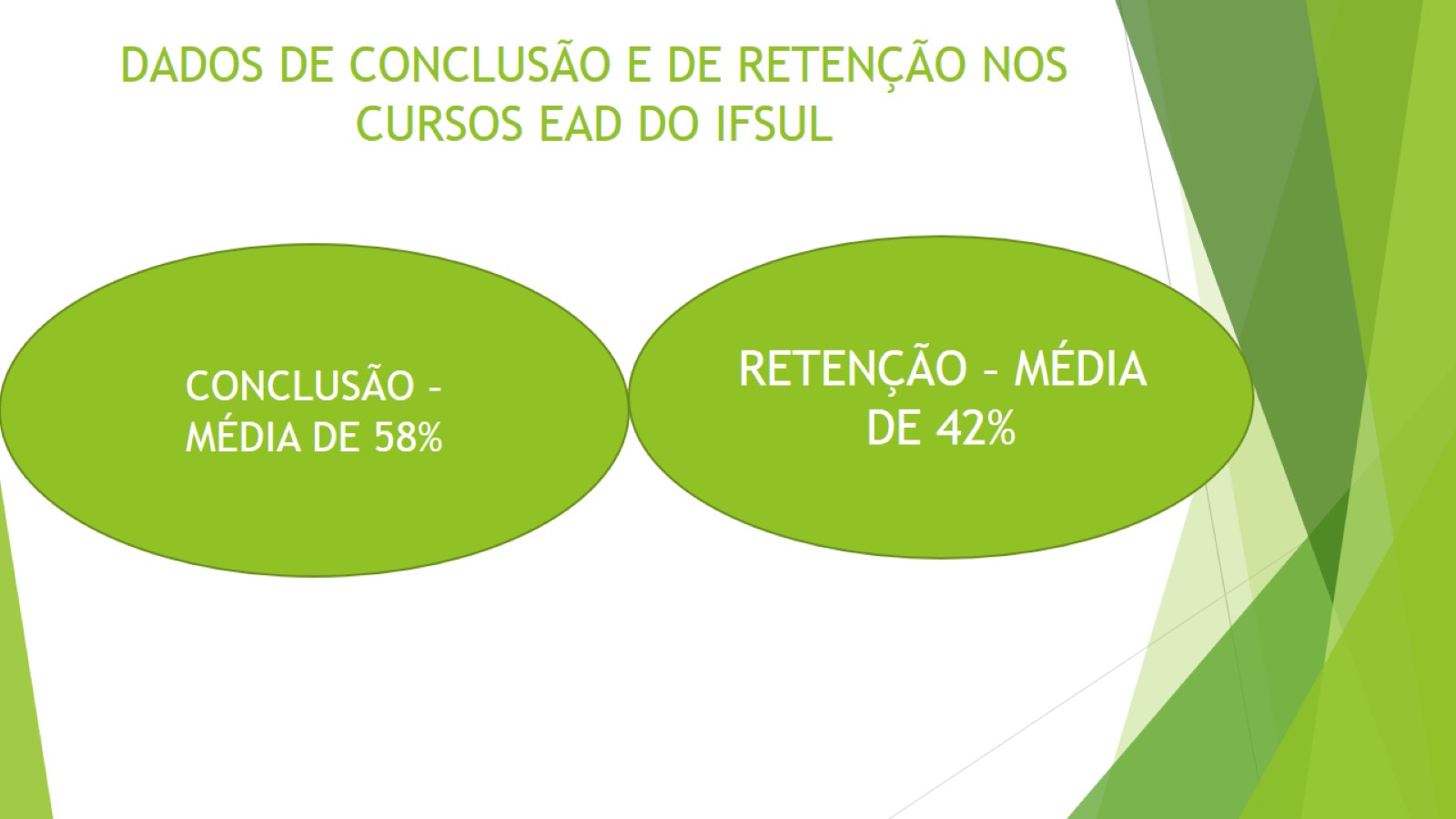 DADOS DE CONCLUSÃO E DE RETENÇÃO NOS CURSOS EAD DO IFSUL
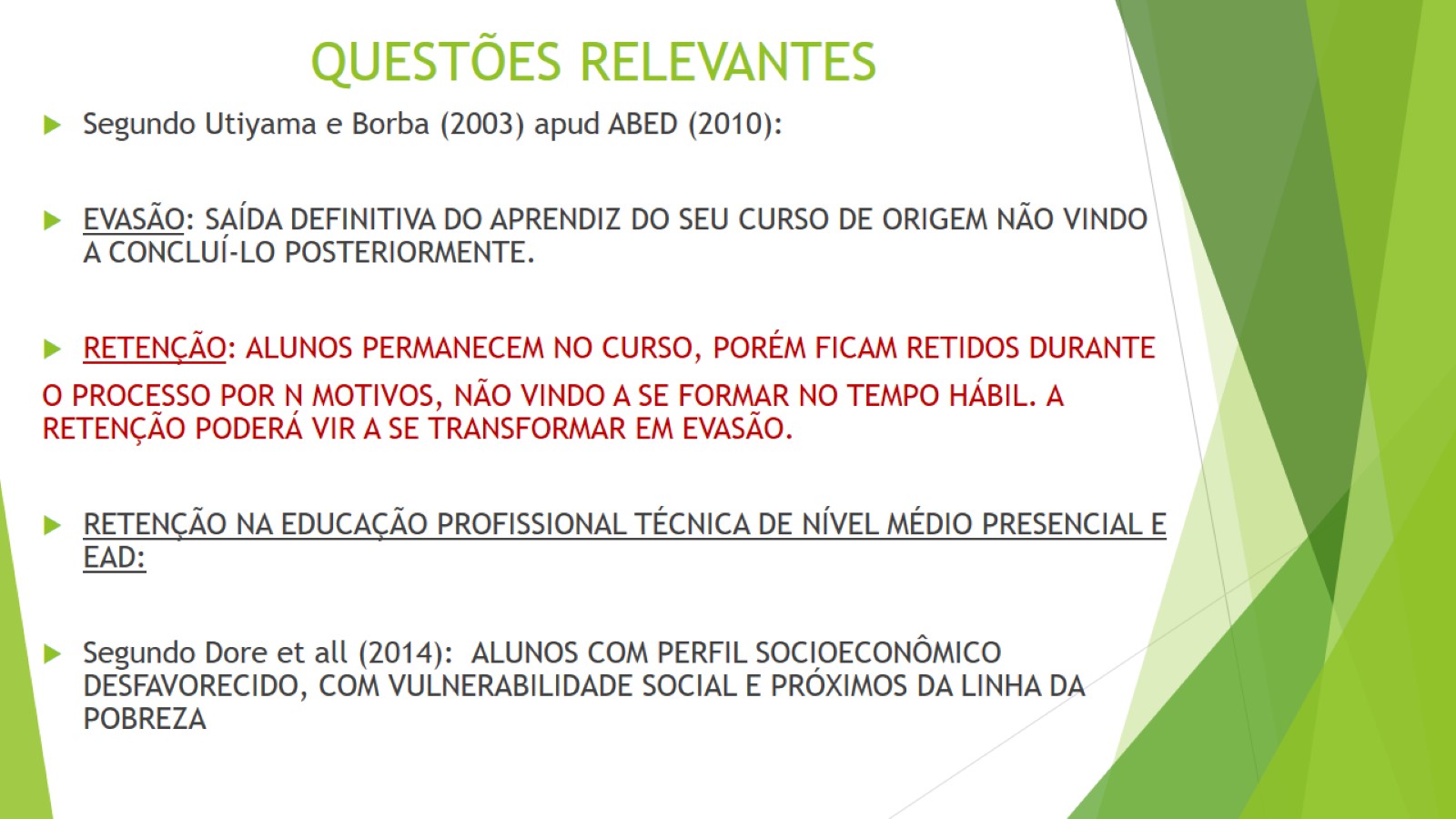 QUESTÕES RELEVANTES
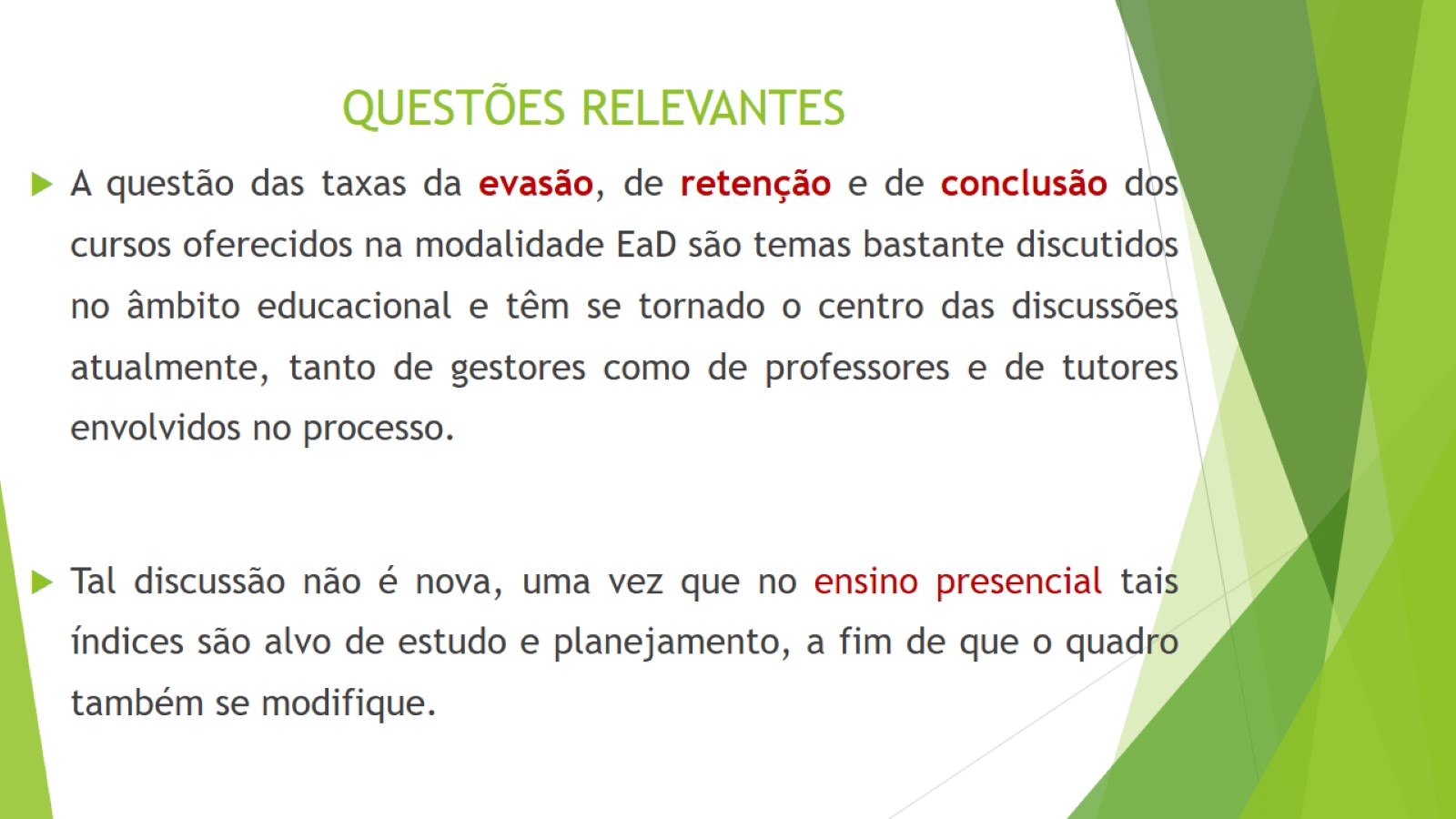 QUESTÕES RELEVANTES
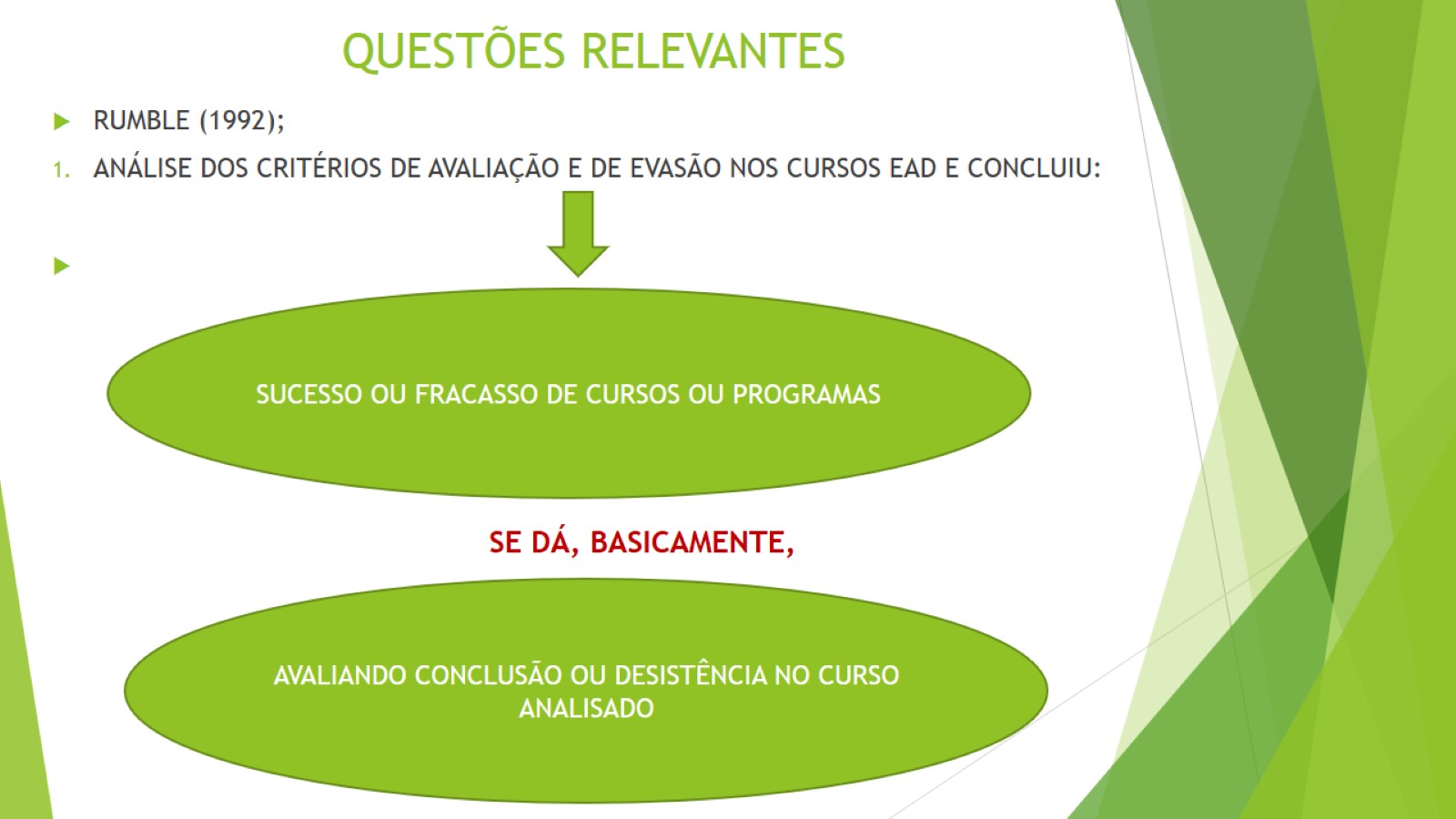 QUESTÕES RELEVANTES
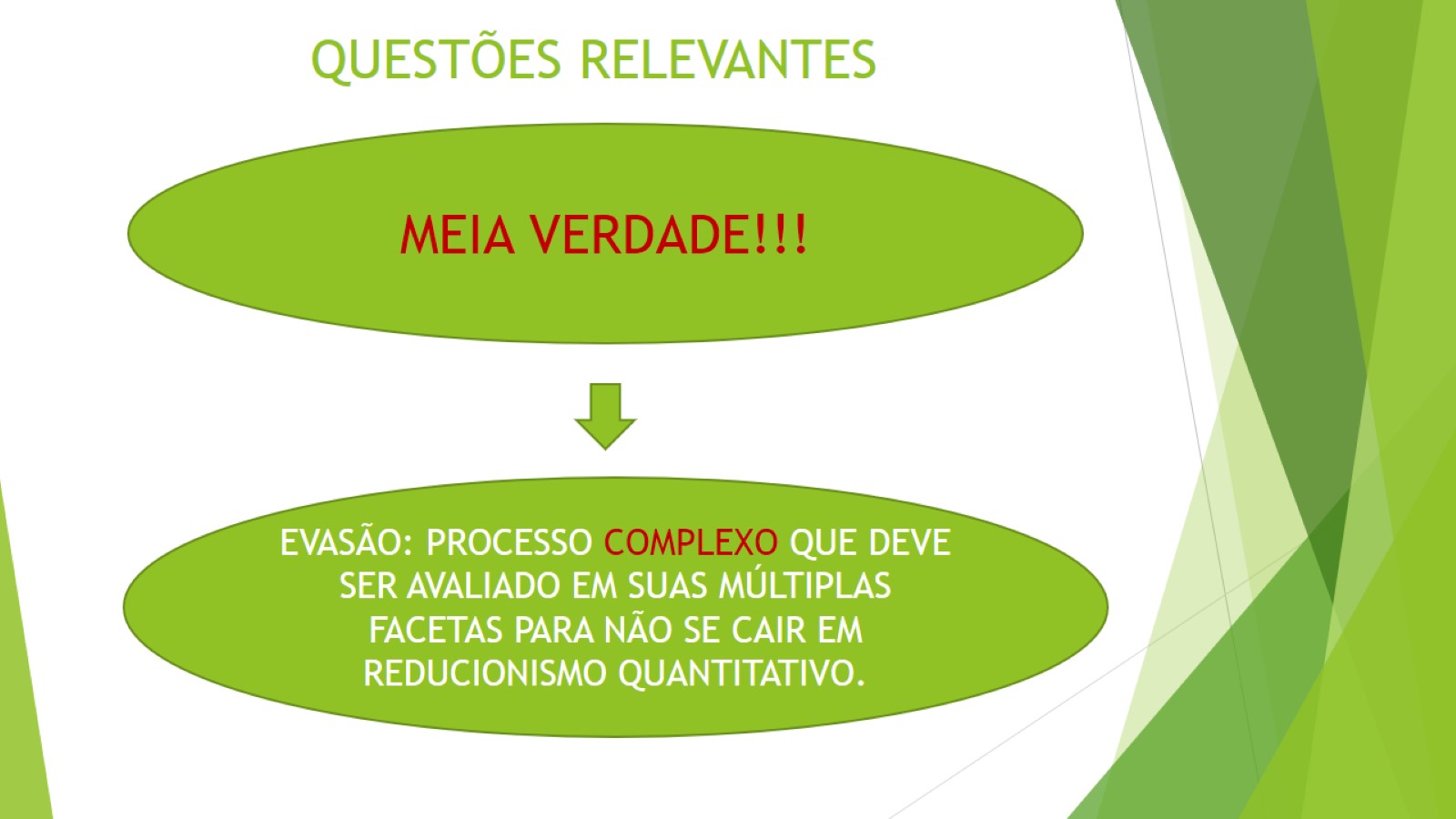 QUESTÕES RELEVANTES
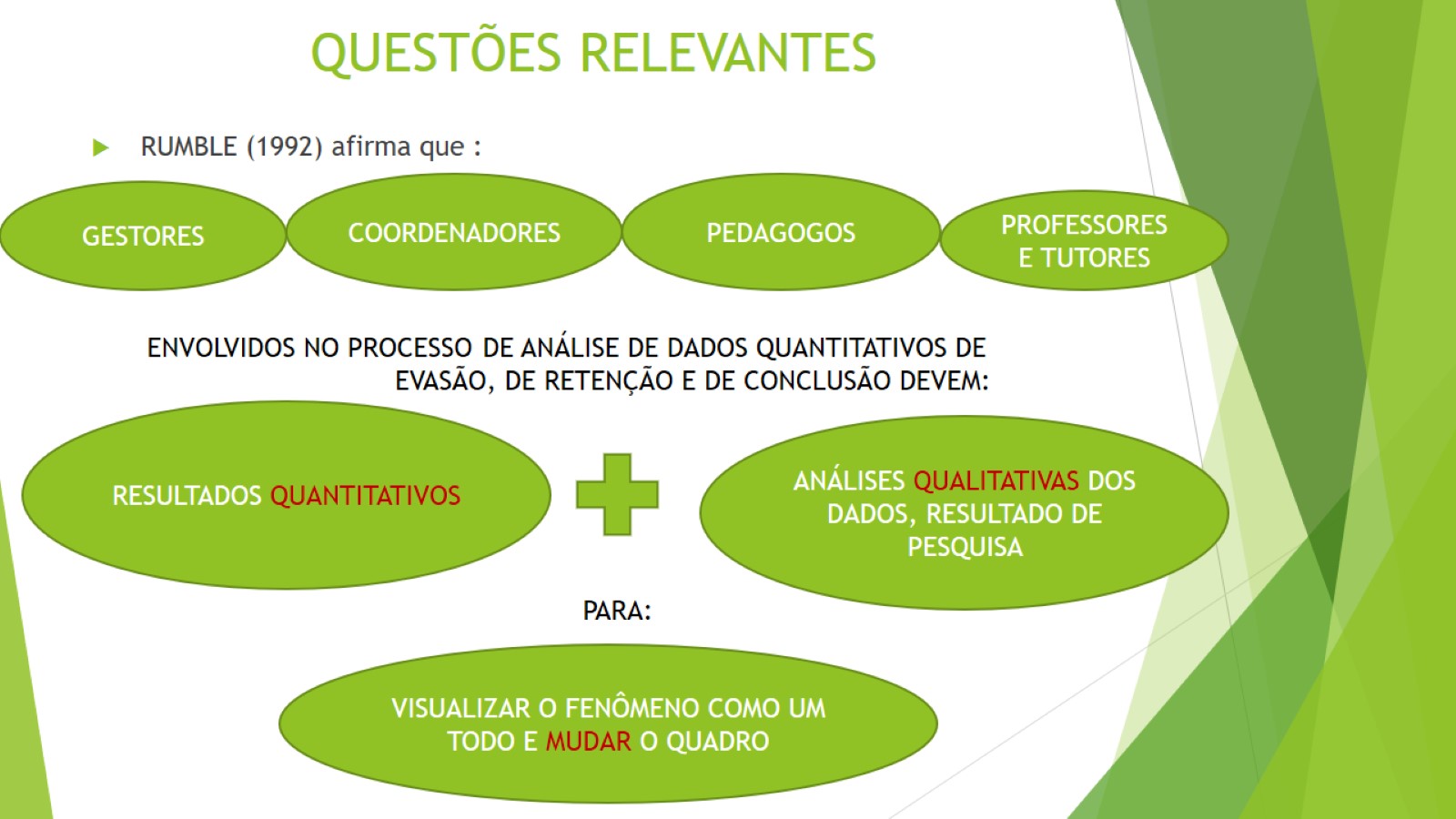 QUESTÕES RELEVANTES
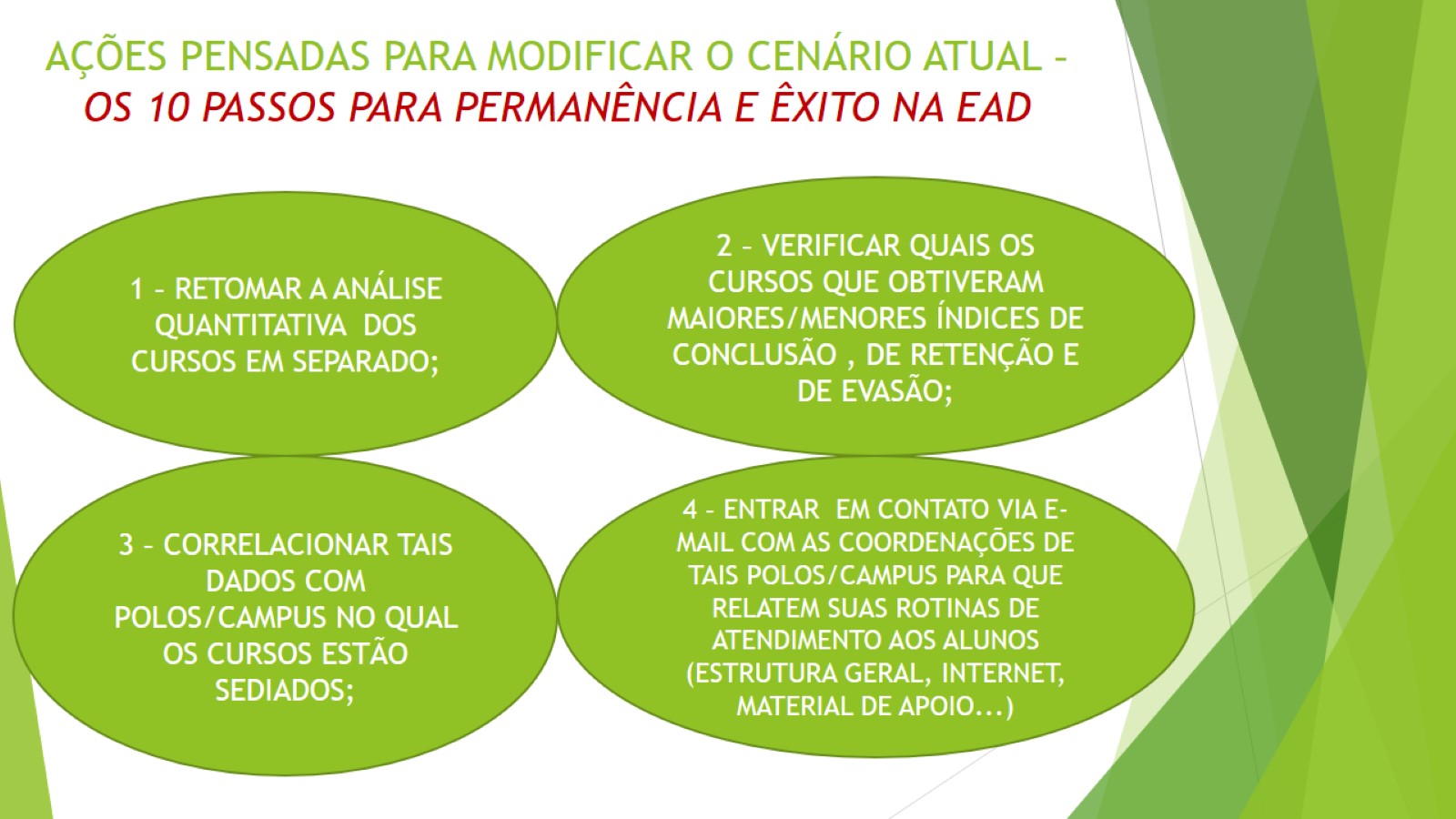 AÇÕES PENSADAS PARA MODIFICAR O CENÁRIO ATUAL – OS 10 PASSOS PARA PERMANÊNCIA E ÊXITO NA EAD
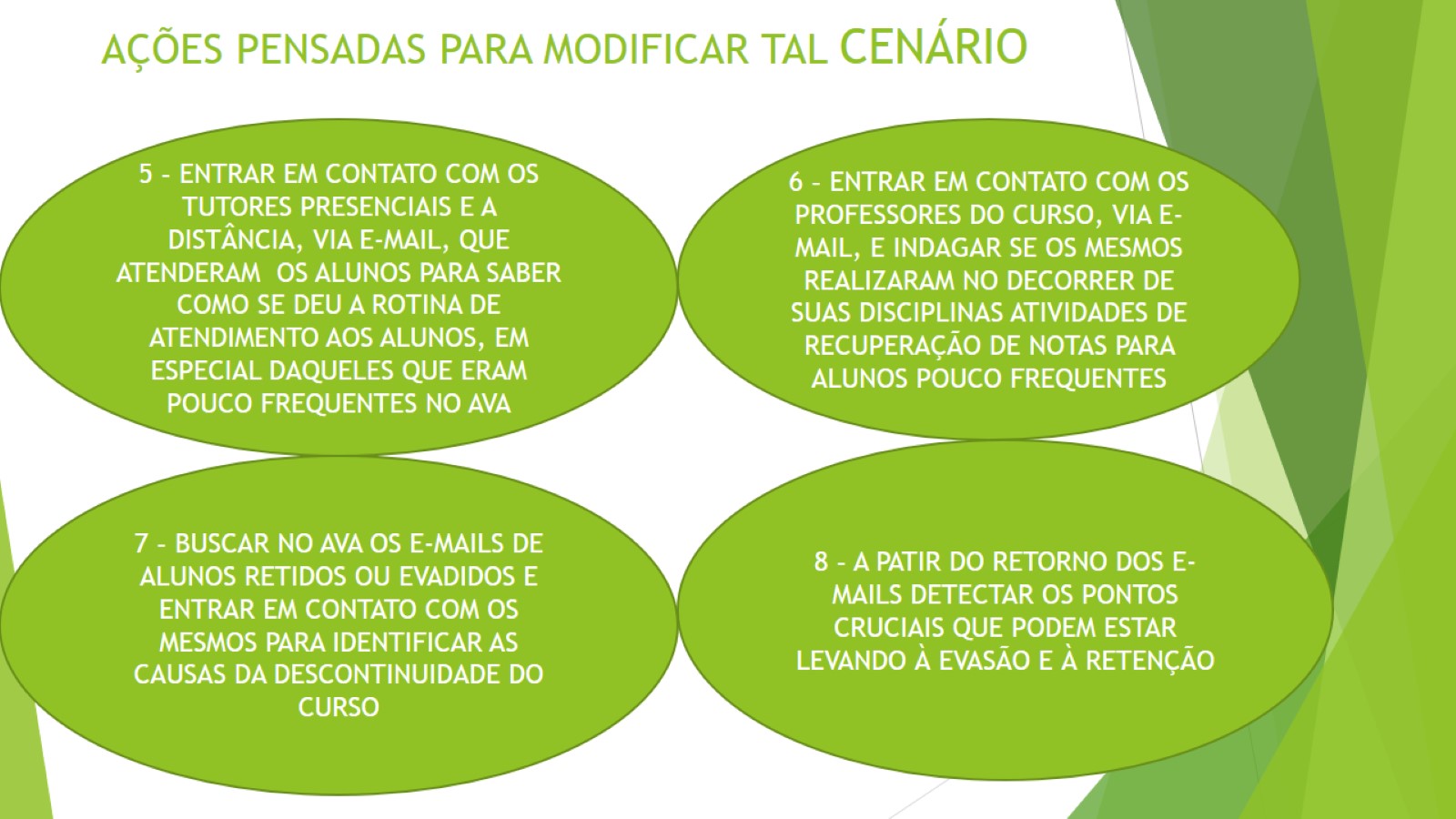 AÇÕES PENSADAS PARA MODIFICAR TAL CENÁRIO
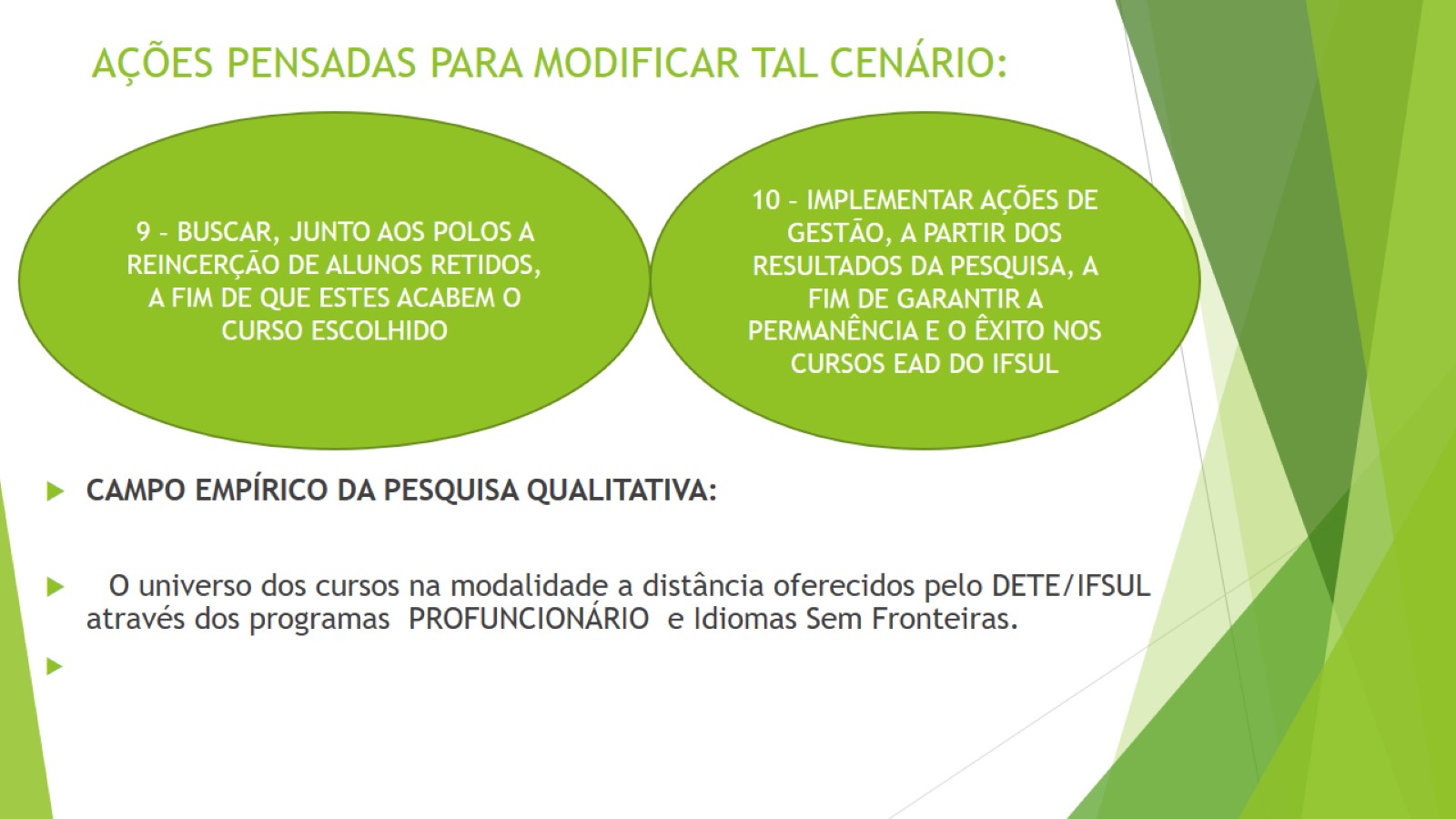 AÇÕES PENSADAS PARA MODIFICAR TAL CENÁRIO:
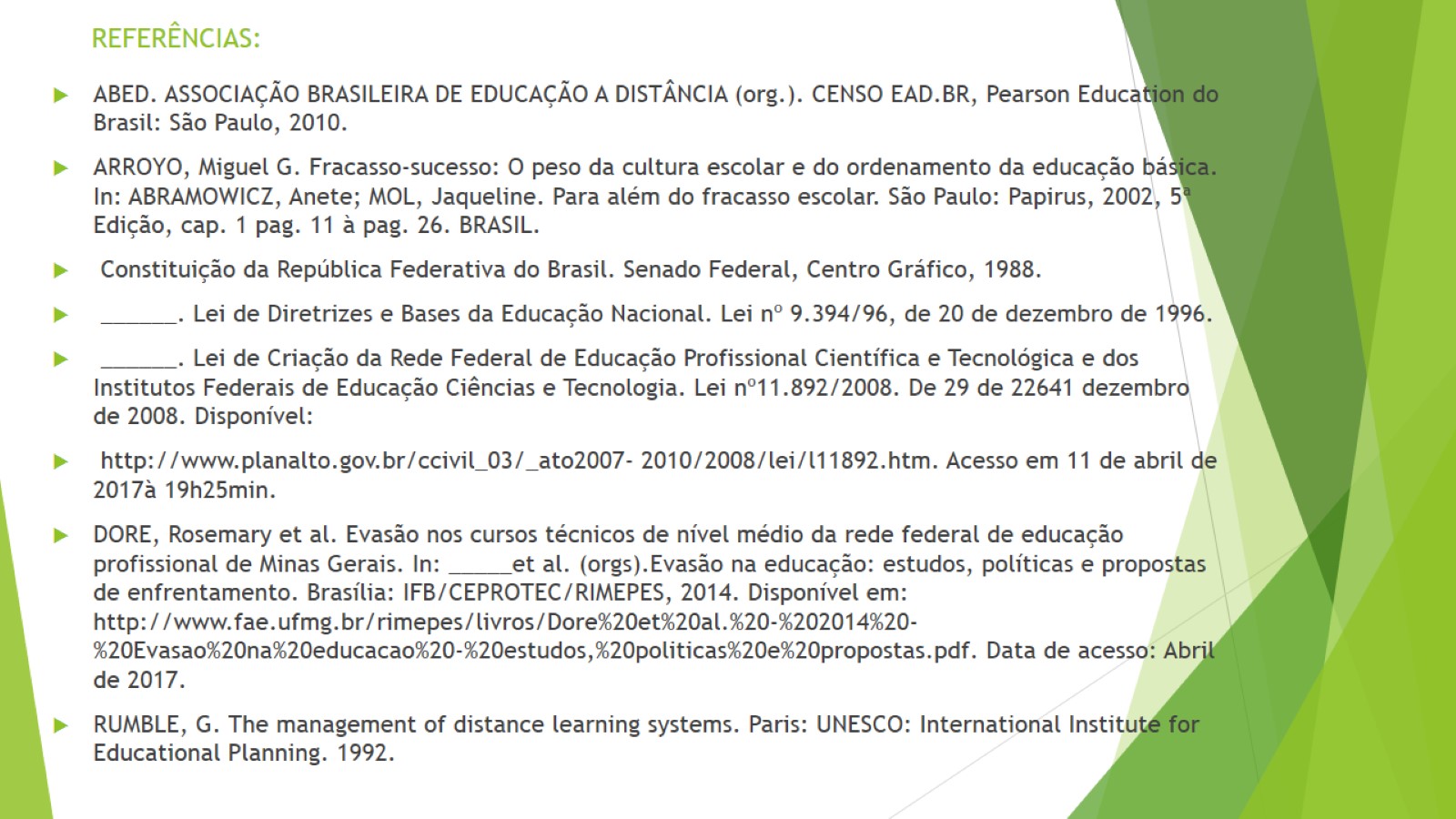 REFERÊNCIAS: